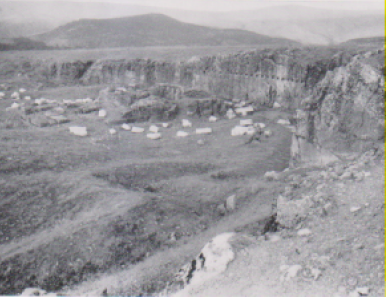 Antiochia di Pisidia, resti di grande edificio, forse un tempio
Antiochia di Pisidia, rovine
Antiochia di Pisidia, resti
Antiochia di Pisidia, città romana, l’acquedotto